স্বাগতম
পরিচিতি
পরিচিতি
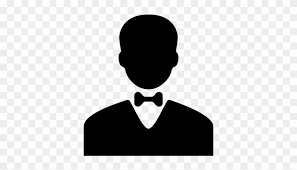 শিক্ষক পরিচিতি
শিক্ষক পরিচিতি
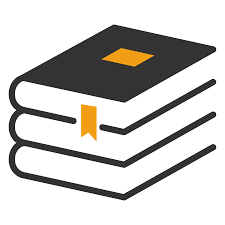 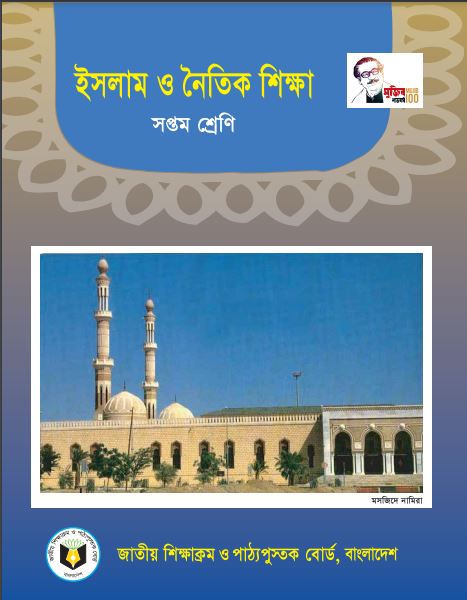 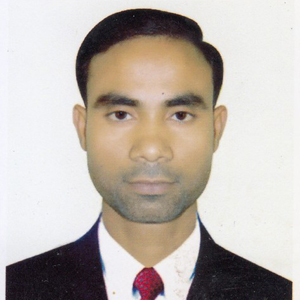 মোঃ শরীফুল ইসলাম
সহকারী শিক্ষক
ছদরুল হোসেন বালিকা উচ্চ বিদ্যালয়
বাহুবল, হবিগঞ্জ।
মোবাইলঃ ০১৭২৩৯০৫৪৫৭
শ্রেণি –সপ্তম
ইসলাম ও নৈতিক শিক্ষা 
অধ্যায় - ০৩, পাঠ- ০৫
সময় – ৪৫ মিনিট
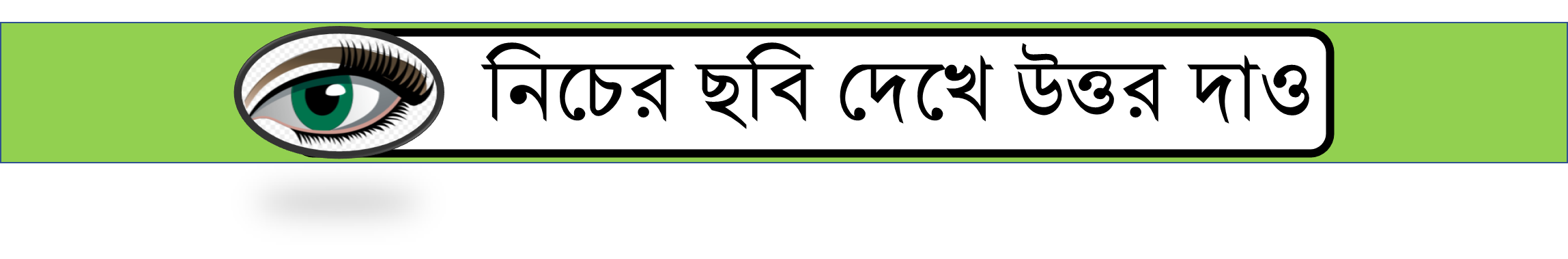 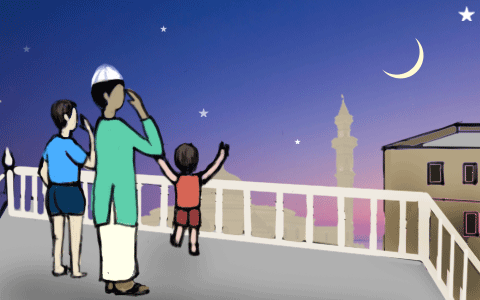 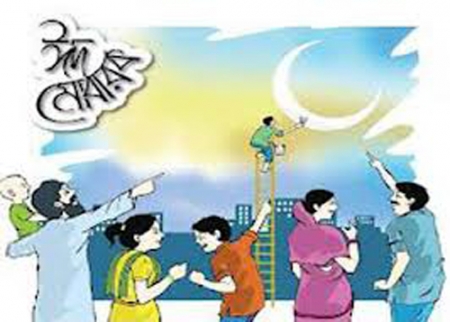 ঈদের চাঁদ
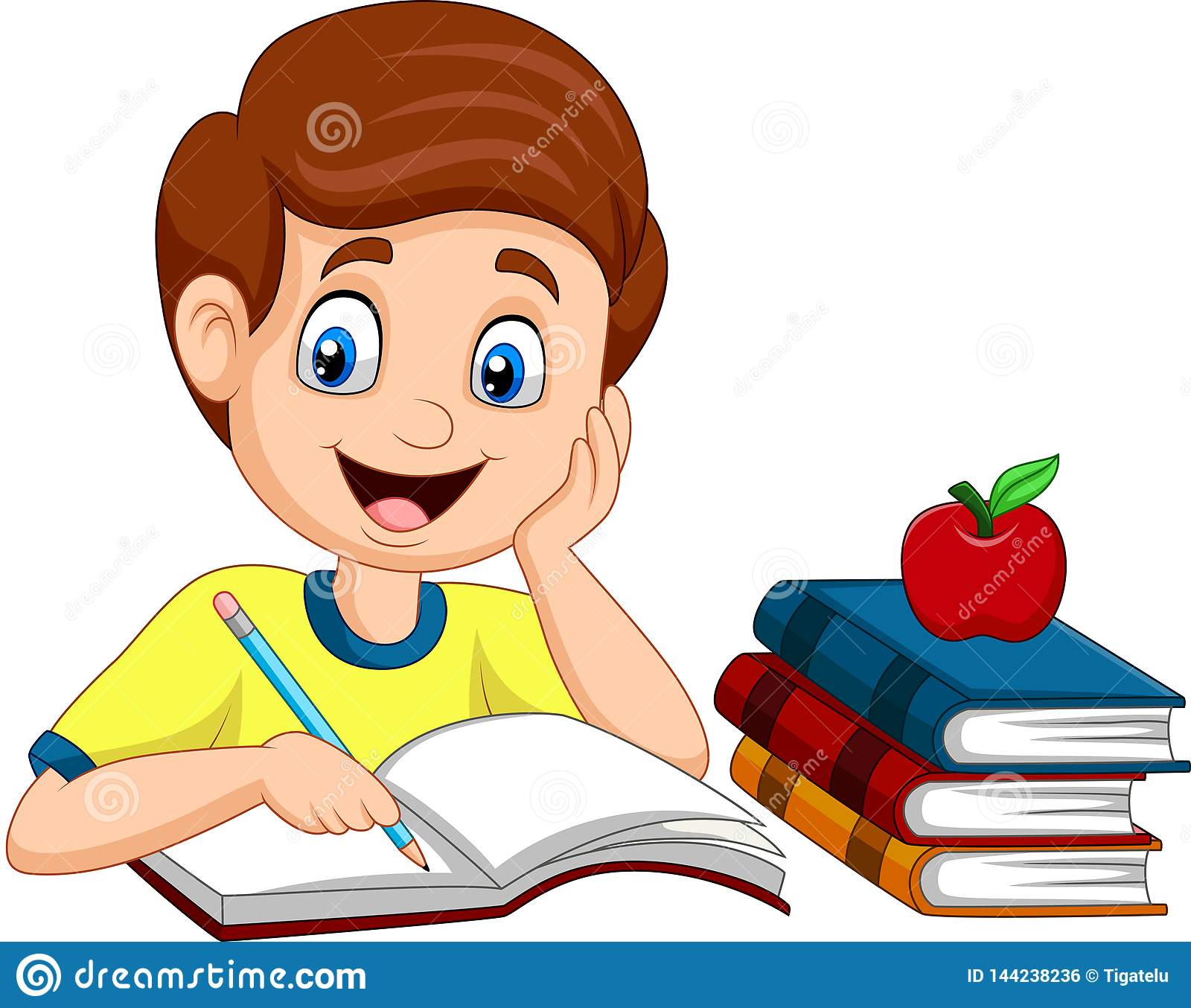 আজকের পাঠ
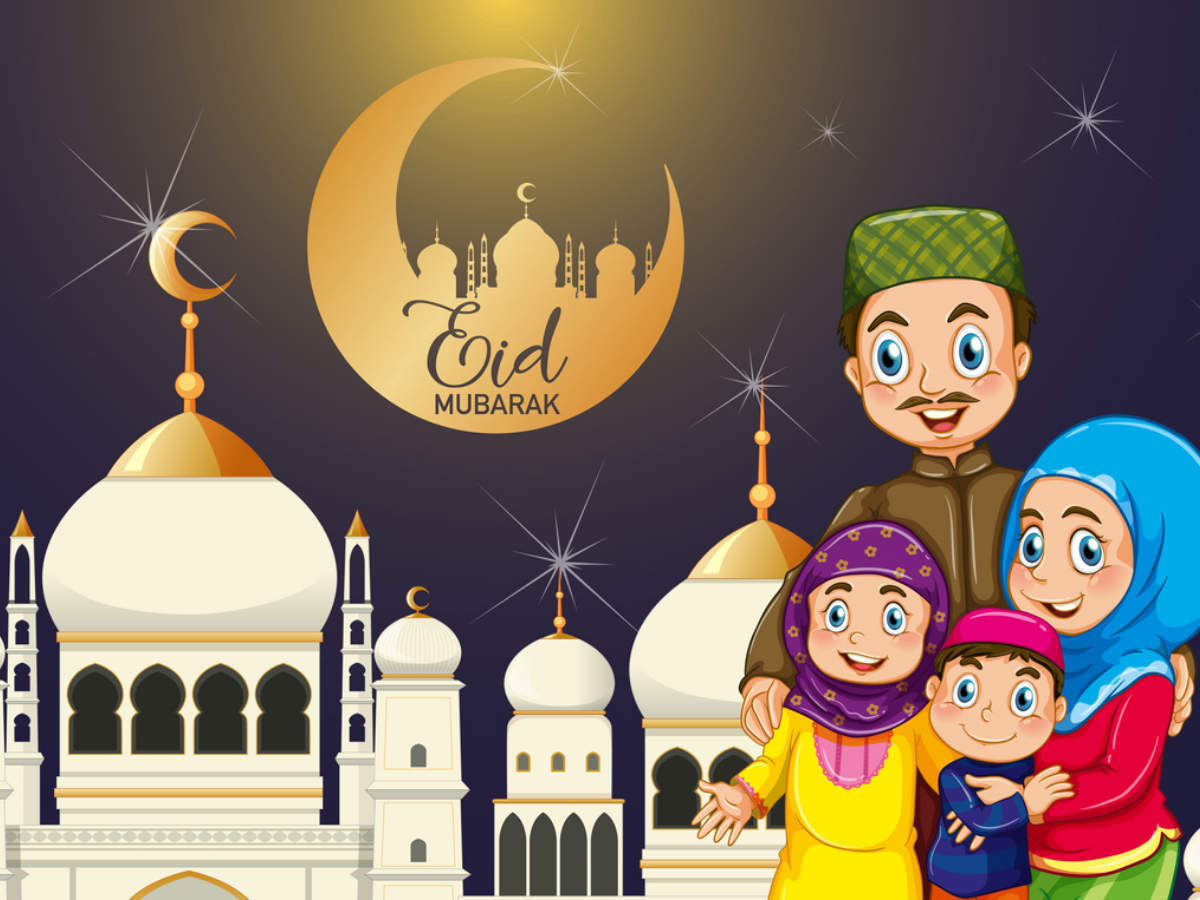 ঈদুল ফিতর
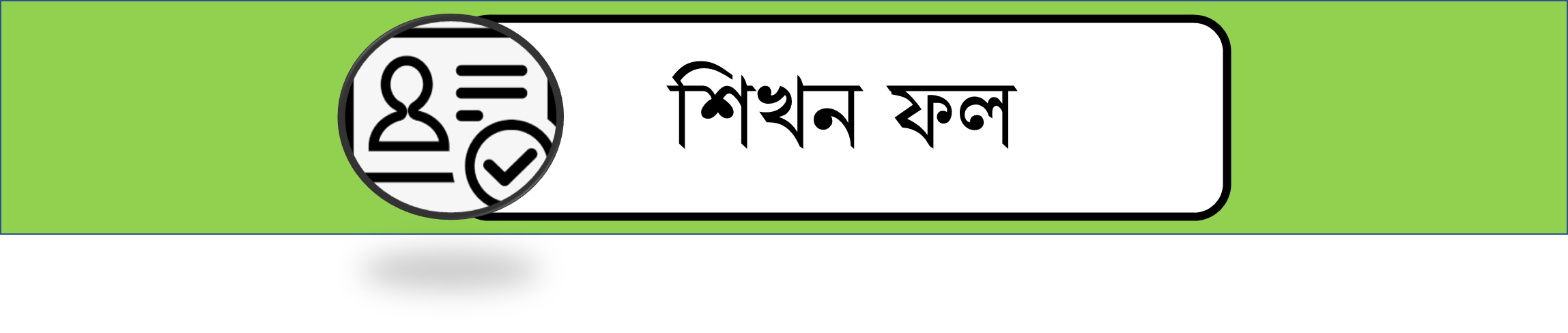 এ পাঠ শেষে শিক্ষার্থীরা...
		০১। ঈদুল ফিতর পরিচিতি বলতে পারবে । 
		০২। ঈদুল ফিতরের গুরুত্ব বর্ণনা করতে পারবে।
		০৩। ঈদের সুন্নাত কাজ সমূহ ব্যাখ্যা করতে পারবে ।
		০৪। ঈদের  সামাজিক শিক্ষা সমুহ বিশ্লেষণ করতে পারবে ।
ঈদুল ফিতরের পরিচিতি
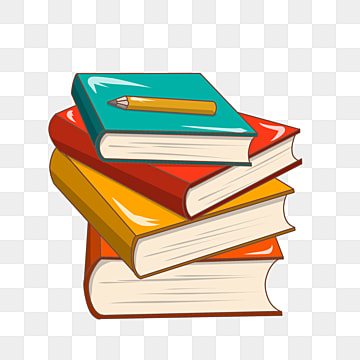 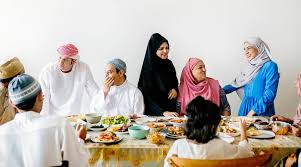 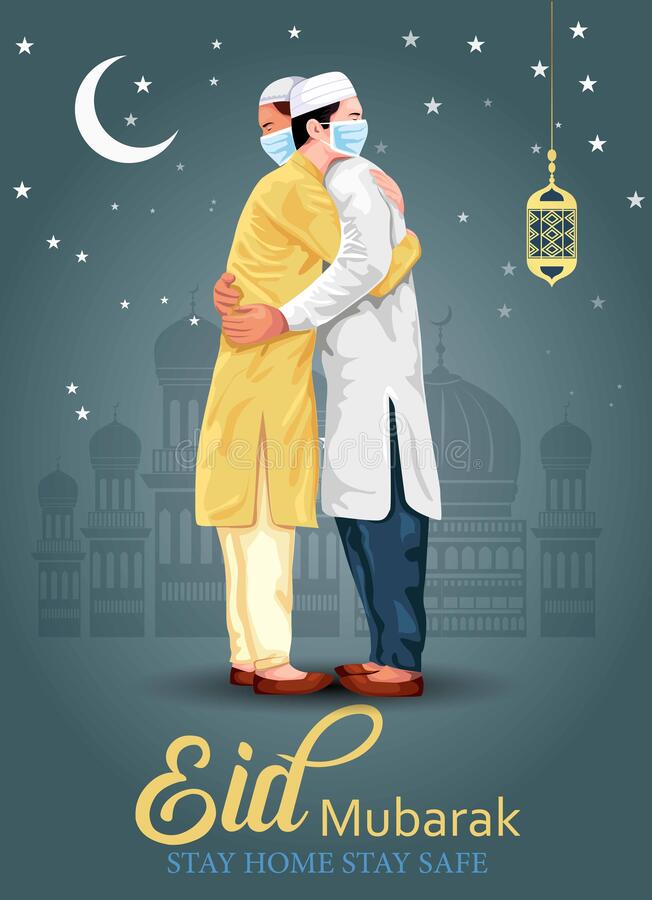 ঈদ অর্থ
আনন্দ , খুশী ।
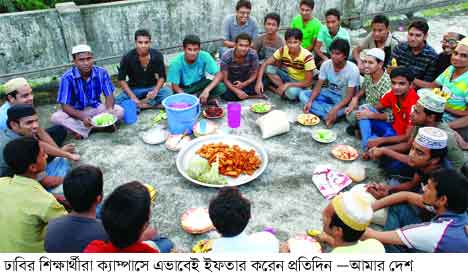 সাওম ভঙ্গ করার আনন্দ
ঈদুল ফিতর অর্থ
ঈদুল ফিতরের পরিচিতি
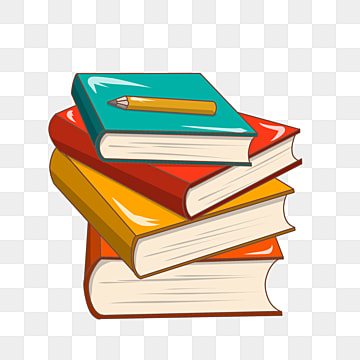 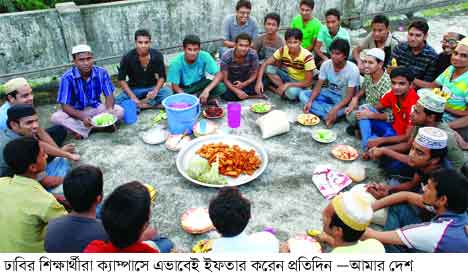 পরিভাষায় - একমাস সিয়াম সাধনার পর শাওয়াল মাসের ১ম তারিখ  যে উৎসব পালন করা হয় তাকে ঈদুল ফিতর বলা হয় ।
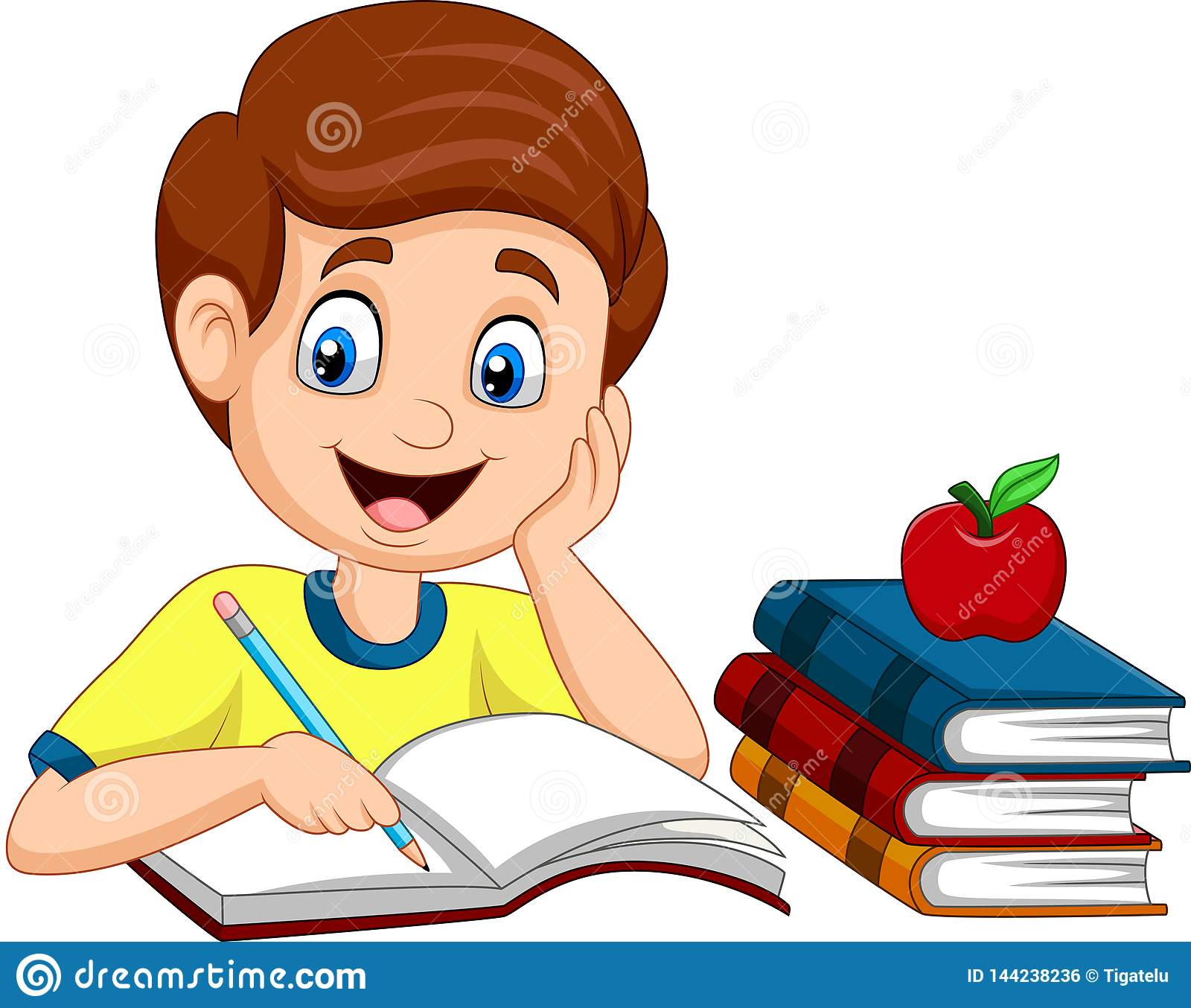 একক কাজ
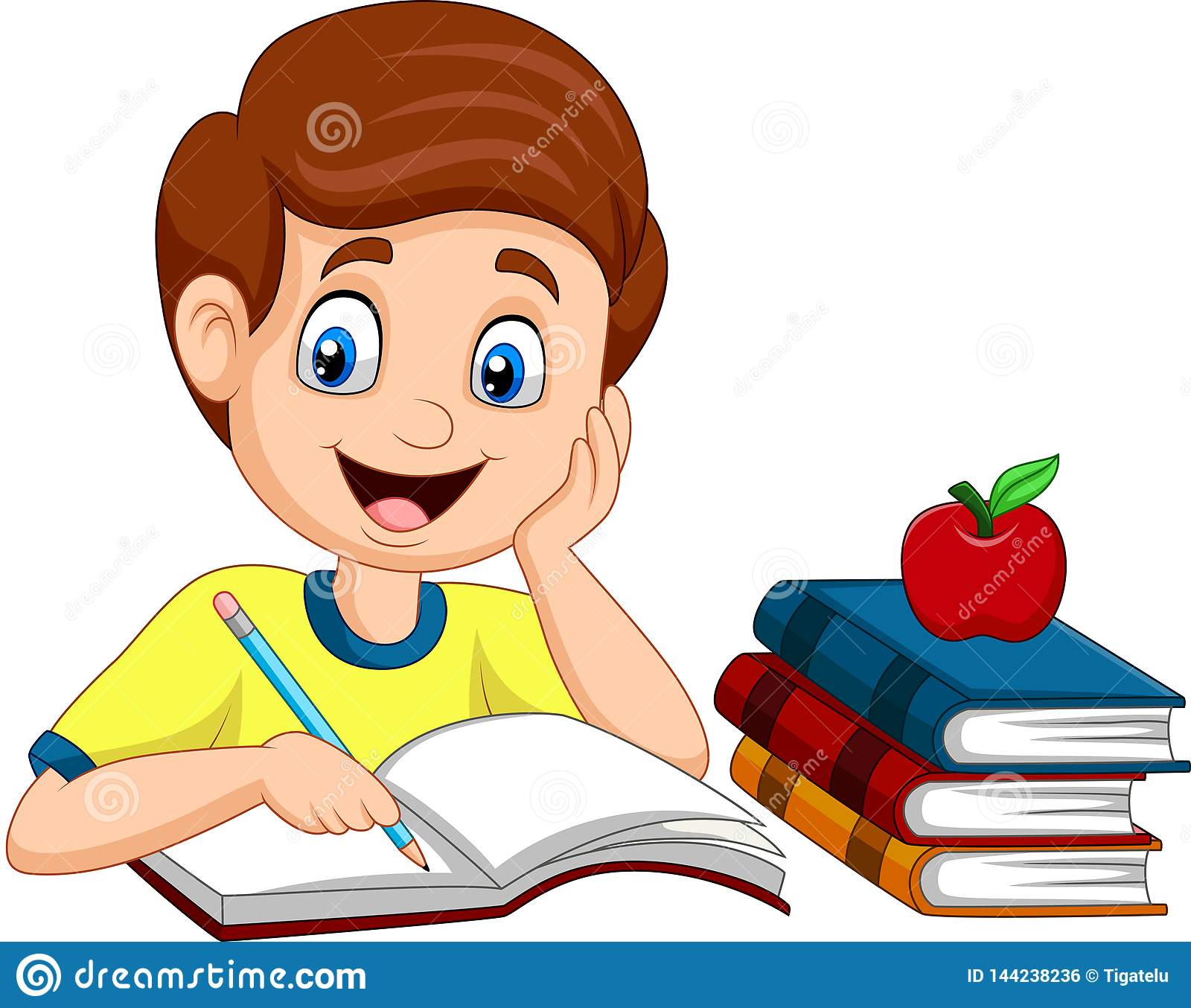 সময় 
৫ মিনিট
ঈদুল ফিতরের বলতে কি বুঝ।
ঈদুল ফিতরের গুরুত্ব
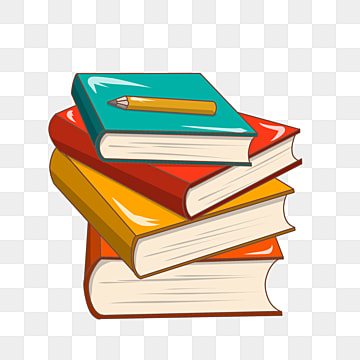 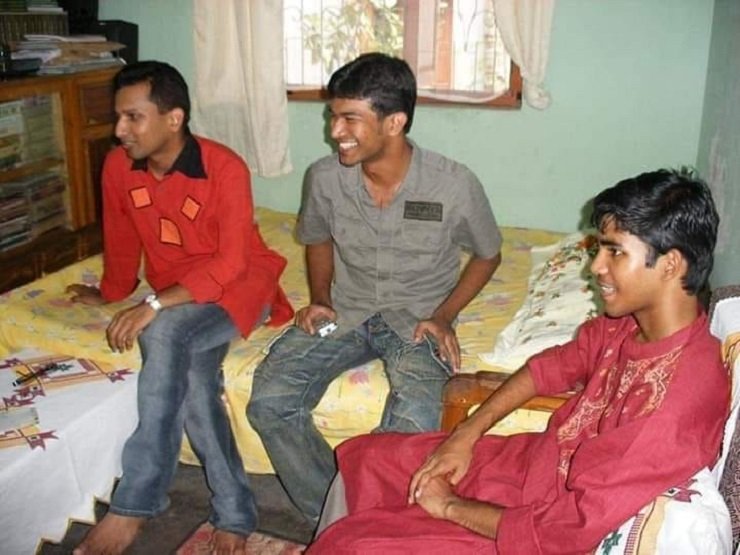 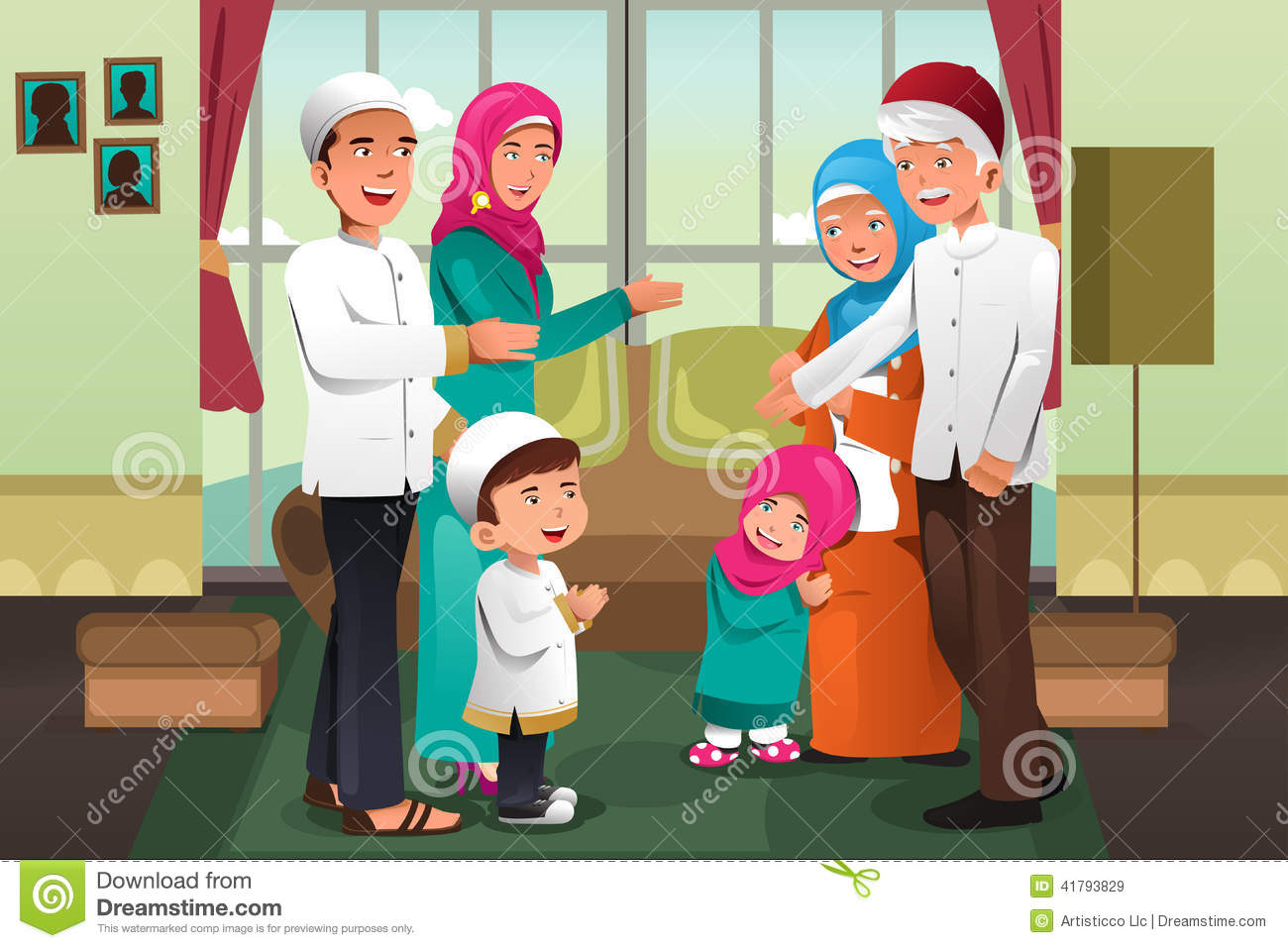 ঈদের দিন আত্মীয়-স্বজন, পাড়া প্রতিবেশীর  খোঁজখবর নেয়া ।
ঈদুল ফিতরের গুরুত্ব
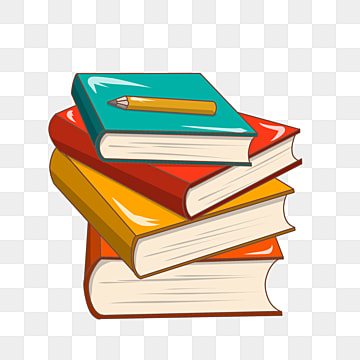 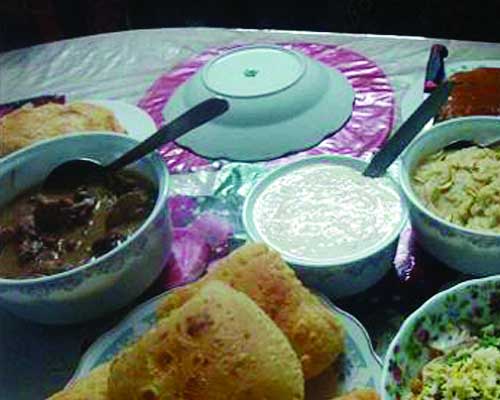 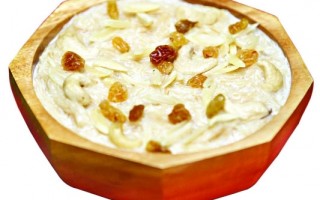 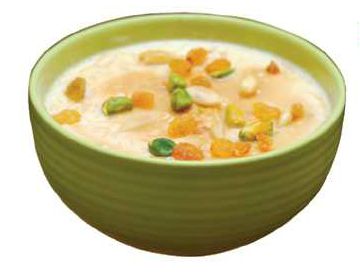 ঈদের দিন মিষ্টান্ন খাবার পরিবেশন,যেমন পীঠা,পায়েশ,সেমাই ইত্যাদি  ।
ঈদুল ফিতরের গুরুত্ব
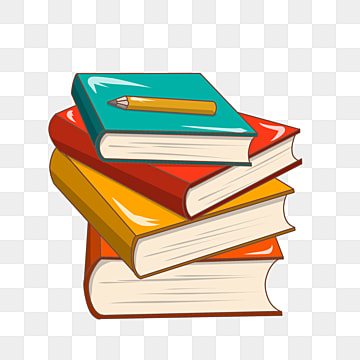 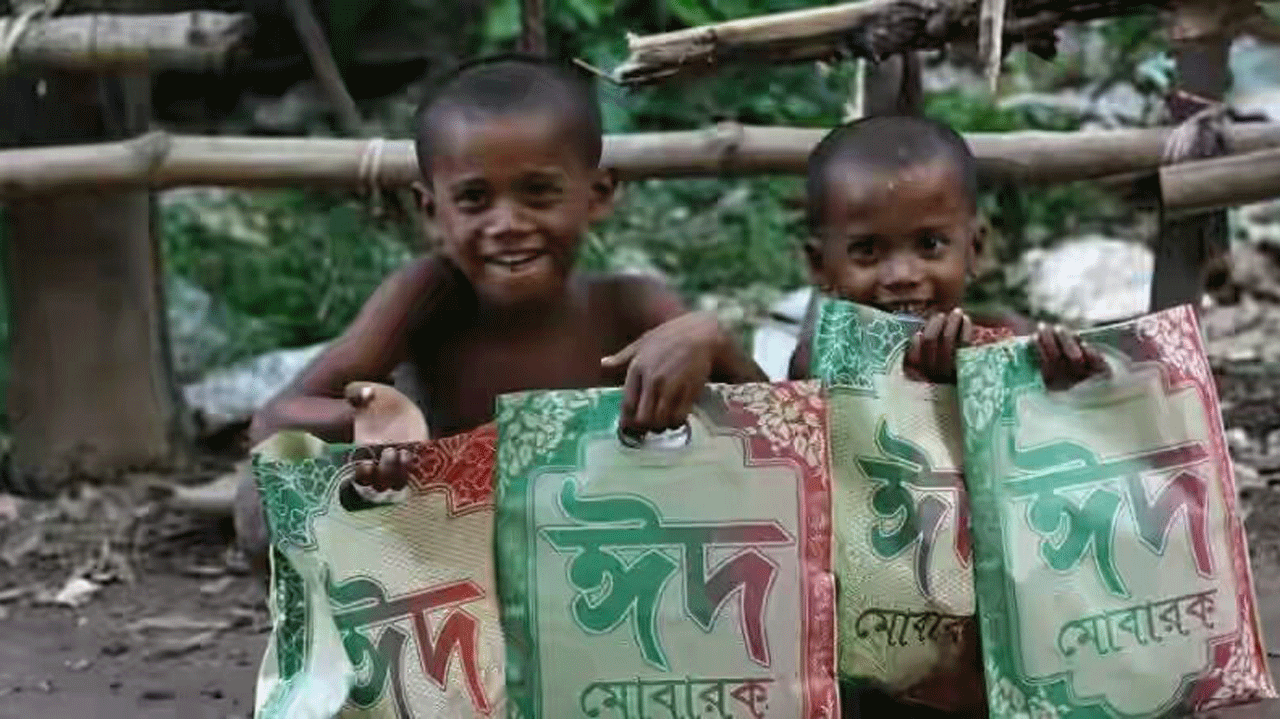 সকলের মুখে হাসি ফুটে
ঈদুল ফিতরের গুরুত্ব
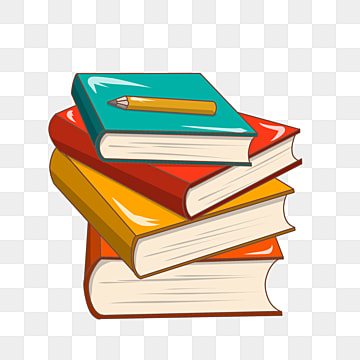 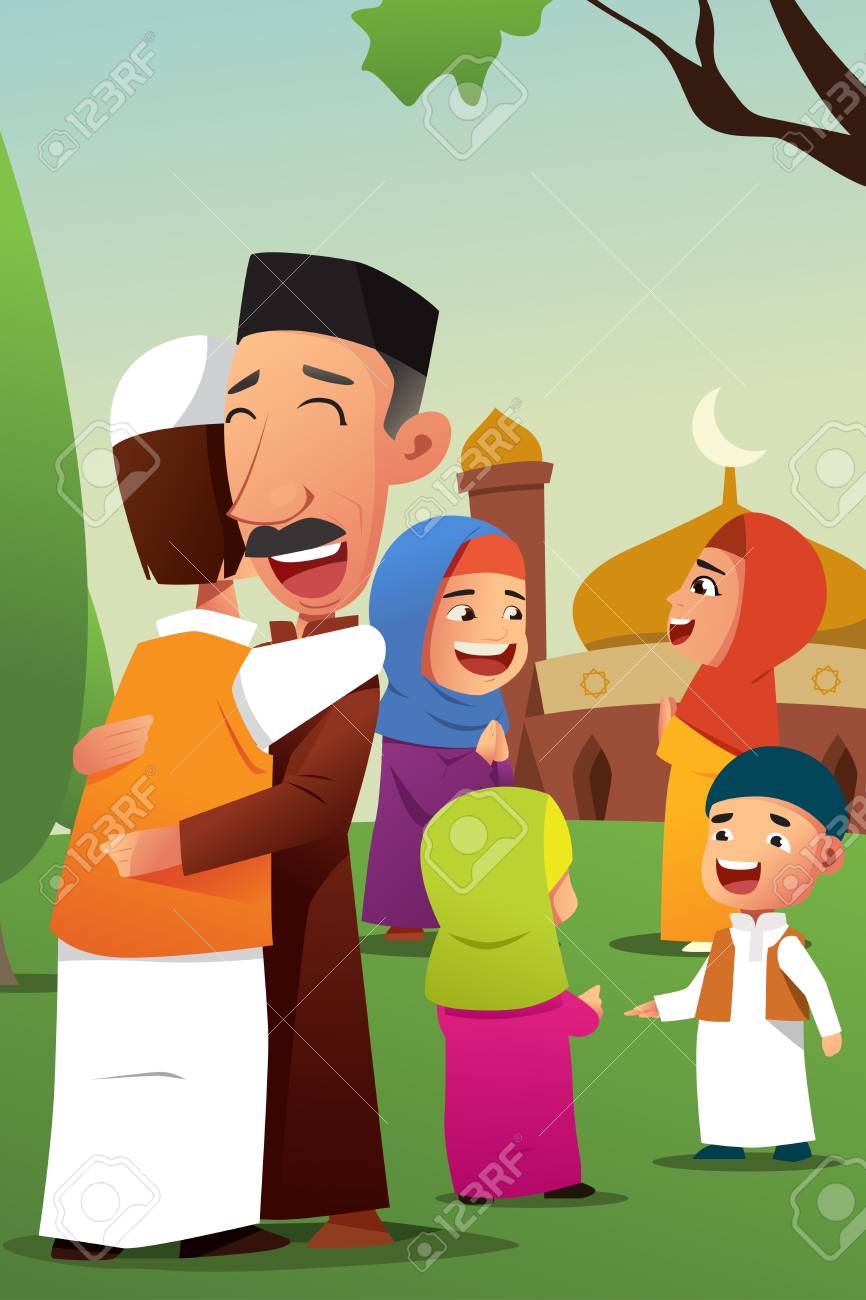 পরস্পর প্রীতি ও ভালবাসা ফূটে উঠে
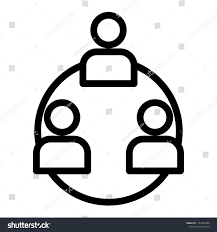 দলীয় কাজ
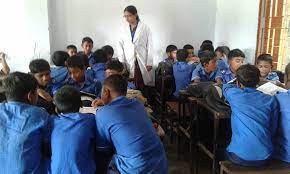 সময় 
১০ মিনিট
ঈদুল ফিতরের গুরুত্ব পোস্টার লিখে উপস্থাপন কর।
ঈদুল ফিতরের সূন্নাত কাজ সমূহ
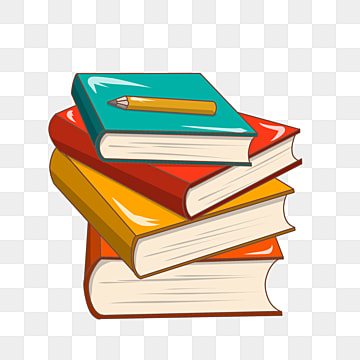 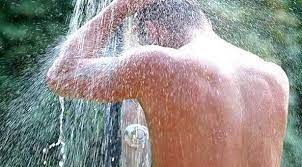 গোসল করা
ঈদুল ফিতরের সূন্নাত কাজ সমূহ
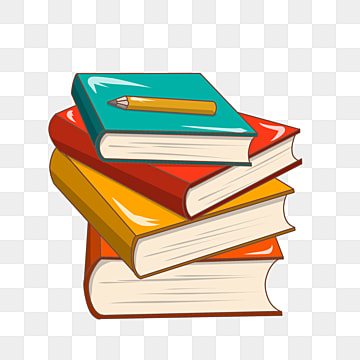 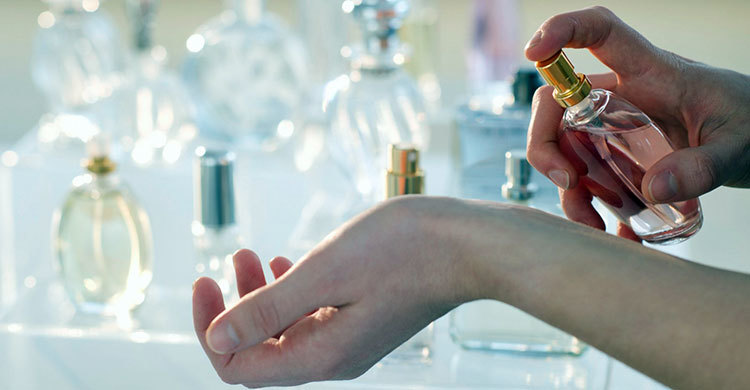 সুগন্ধি ব্যবহার করা
ঈদুল ফিতরের সূন্নাত কাজ সমূহ
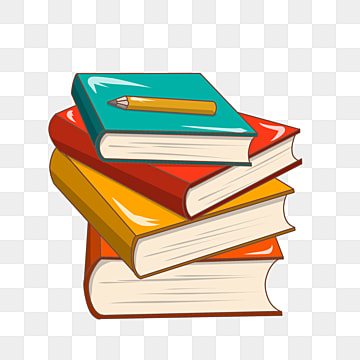 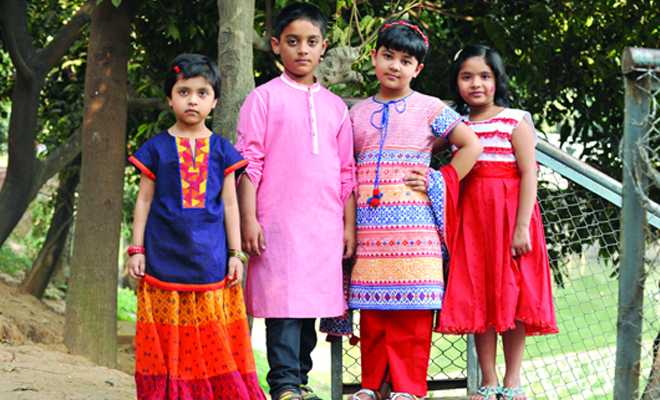 পবিত্র ও পরিচ্ছন্ন কাপড় পরিধান
ঈদুল ফিতরের সূন্নাত কাজ সমূহ
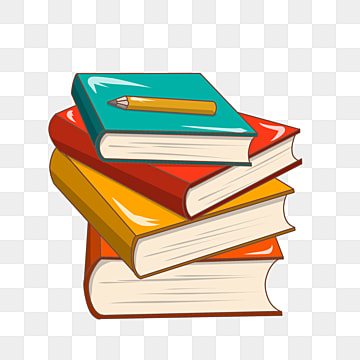 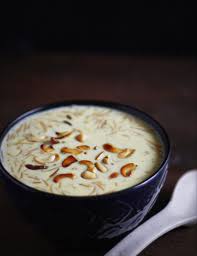 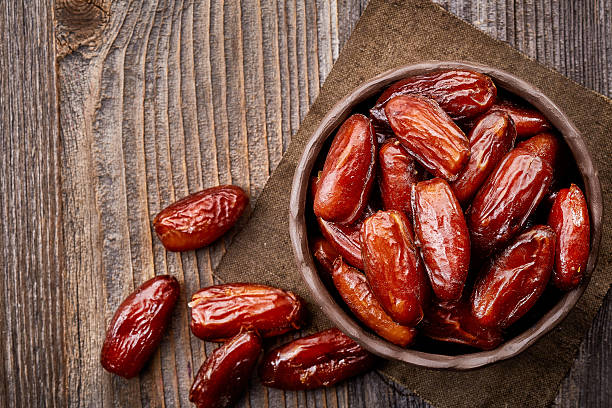 সালাত আদায়ের পূর্বে মিষ্টি জাতীয় খাদ্য খাওয়া
ঈদুল ফিতরের সূন্নাত কাজ সমূহ
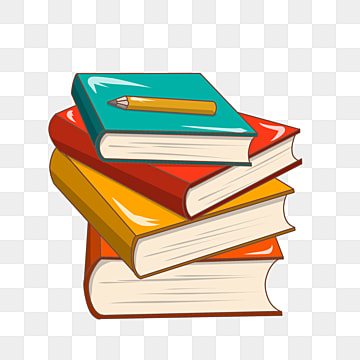 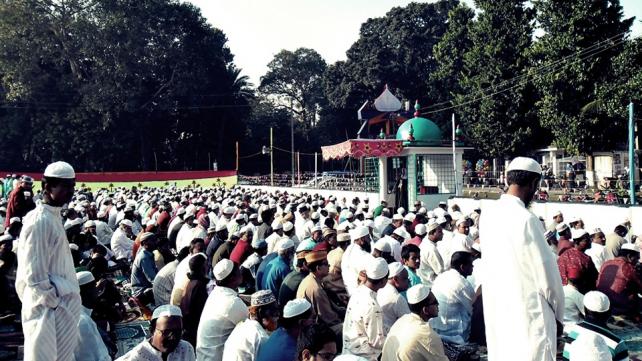 ময়দানে গিয়ে ঈদের সালাত আদায় করা
ঈদুল ফিতরের সূন্নাত কাজ সমূহ
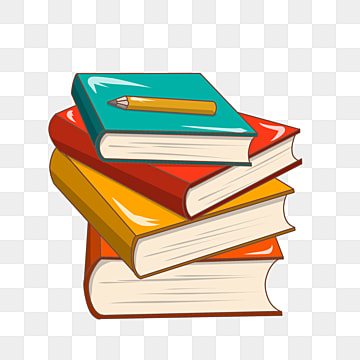 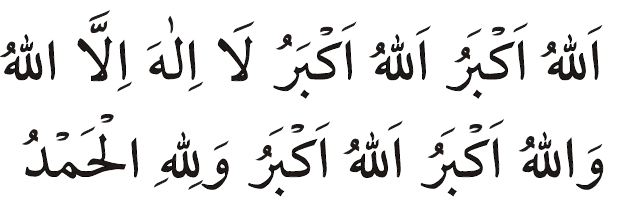 অর্থঃ আল্লাহ সর্ব মহান, আল্লাহ সর্ব মহান, আল্লাহ ব্যতীত কোনো উপাস্য নেই, আল্লাহ সর্ব মহান, আল্লাহ সর্ব মহান, আল্লাহর জন্যই সমস্ত প্রশংসা।
ঈদগাহে যাওয়ার সময় তাকবীর বলা
ঈদুল ফিতরের সূন্নাত কাজ সমূহ
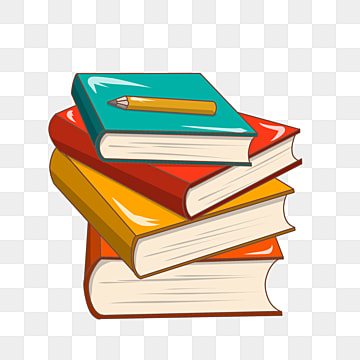 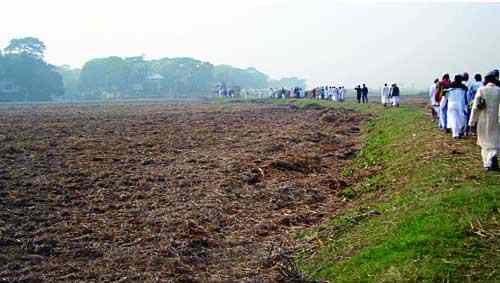 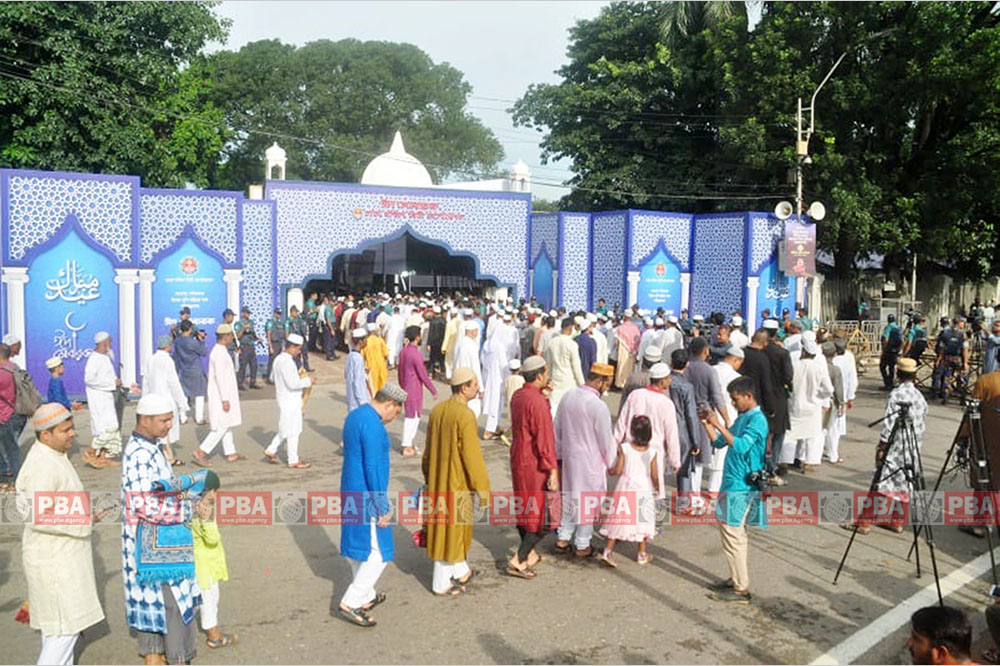 এক রাস্তায় ঈদগাহে যাওয়া
অন্য রাস্তায় ঈদগাহ থেকে আসা
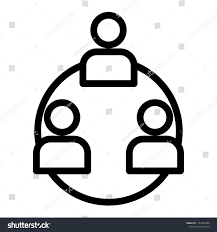 জোড়ায় কাজ
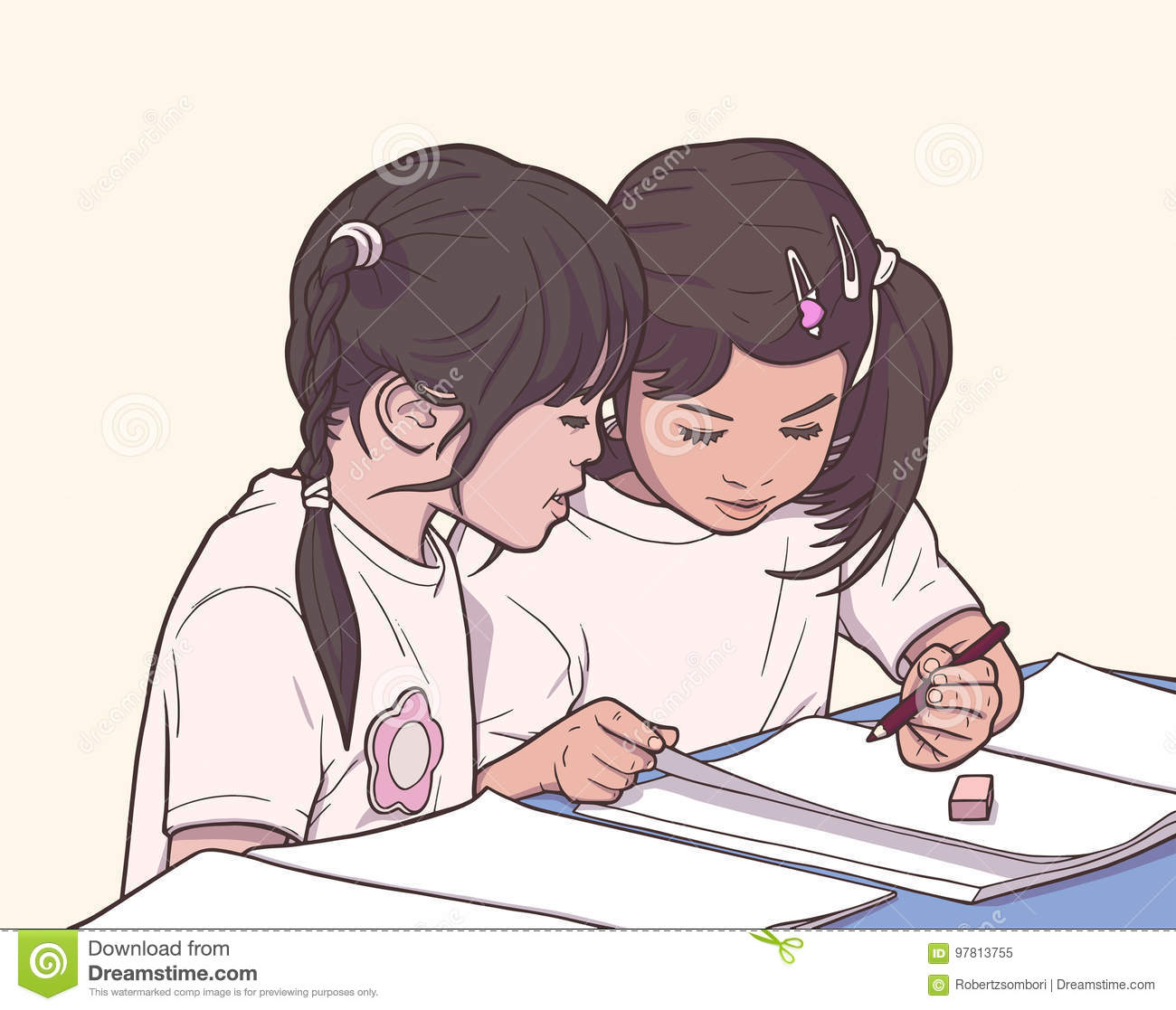 সময় 
১০ মিনিট
ঈদুল ফিতরের দিনের পাঁচটি সুন্নাত লিখ ।
ঈদুল ফিতরের সামাজিক শিক্ষা
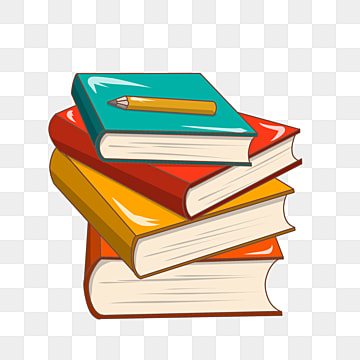 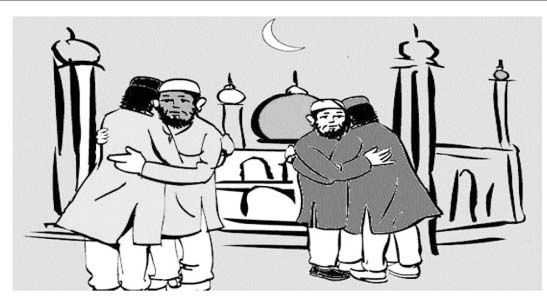 ঈদের দিন আমরা ভেদাভেদ ভুলে যাব।
ঈদুল ফিতরের সামাজিক শিক্ষা
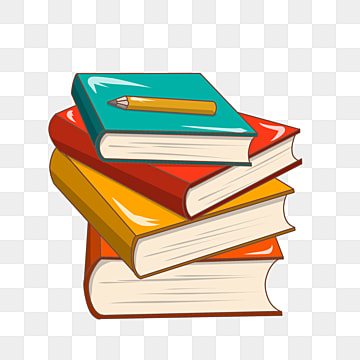 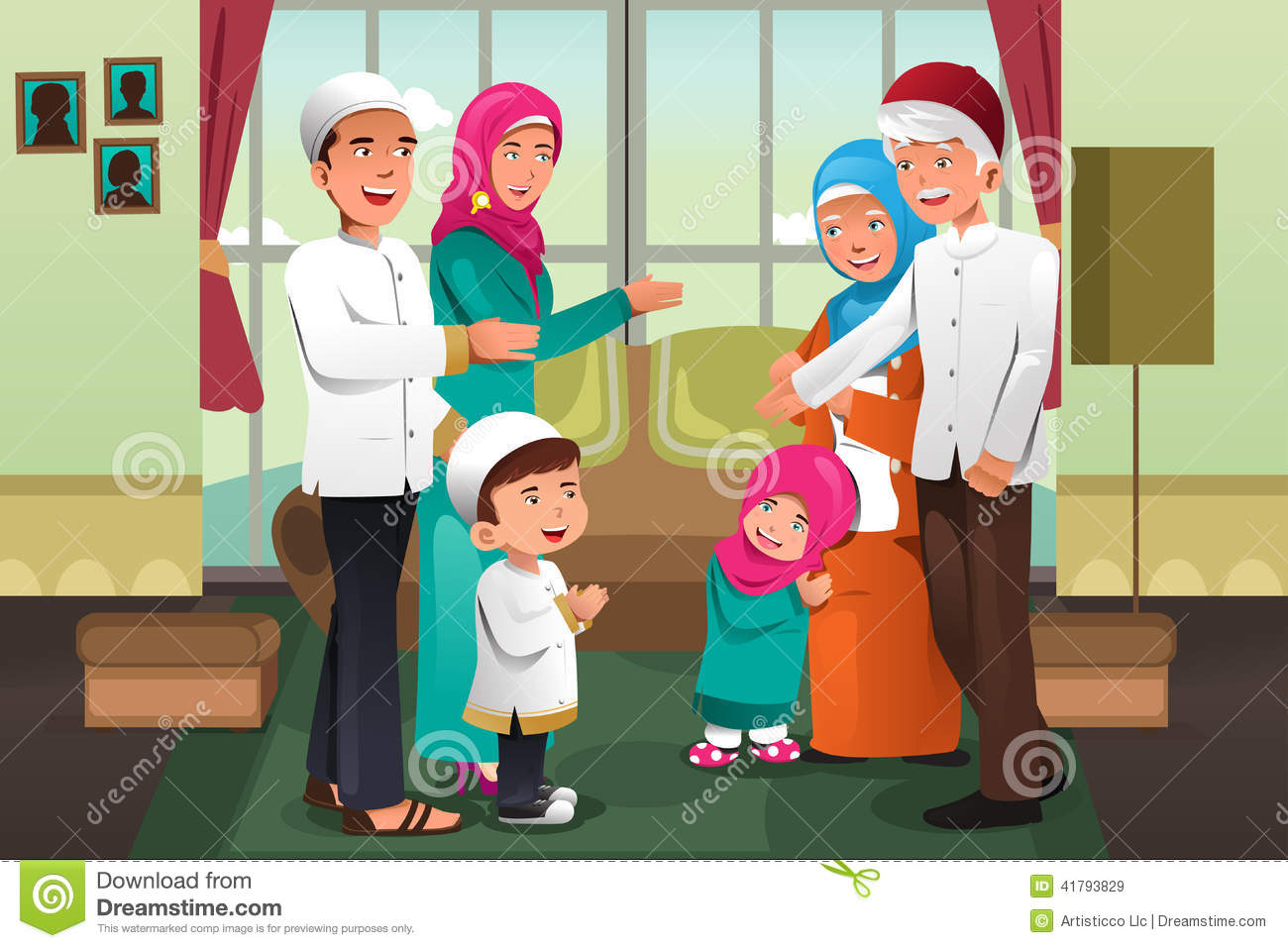 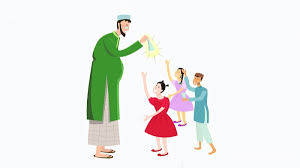 বড়দের সম্মান ও ছোটদের স্নেহ করবো।
ঈদুল ফিতরের সামাজিক শিক্ষা
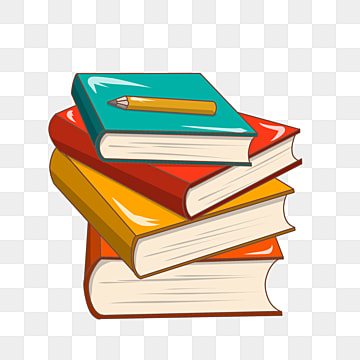 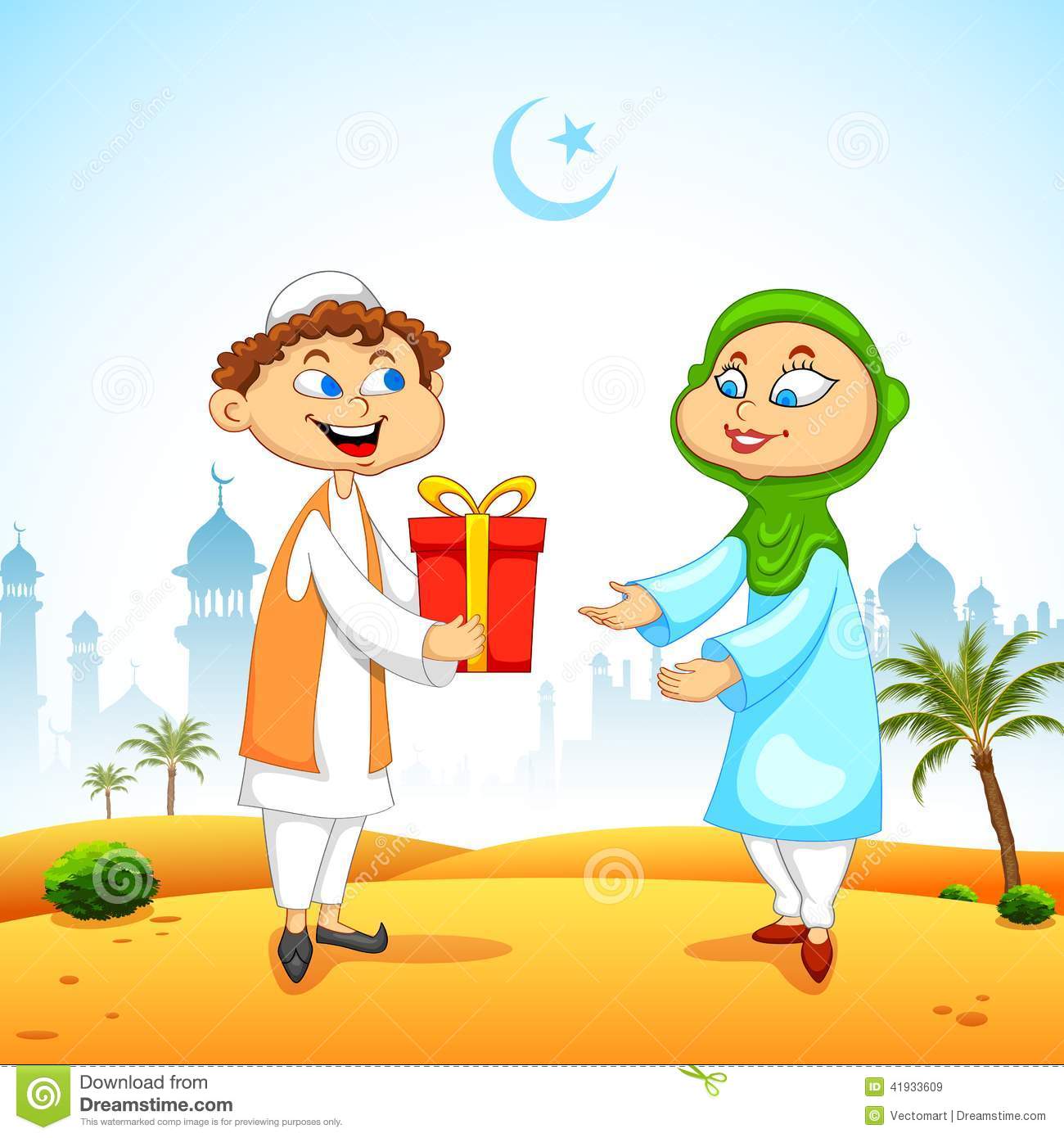 সুখ –দুঃখ ভাগাভাগি করে নিব।
ঈদুল ফিতরের সামাজিক শিক্ষা
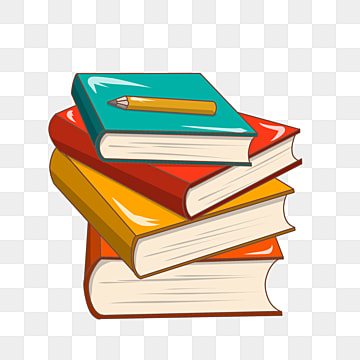 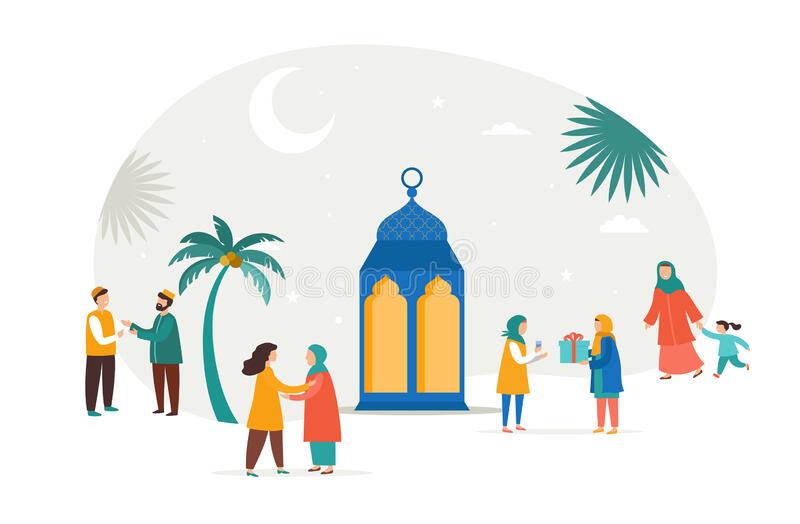 পরস্পরের ও ভ্রাতৃত্ববোধ গড়ে তুলব।
ঈদুল ফিতরের সামাজিক শিক্ষা
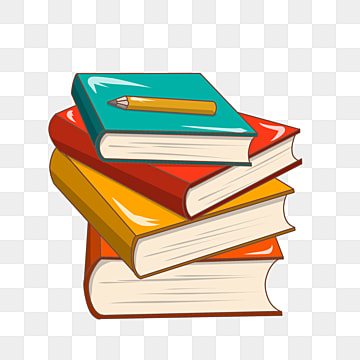 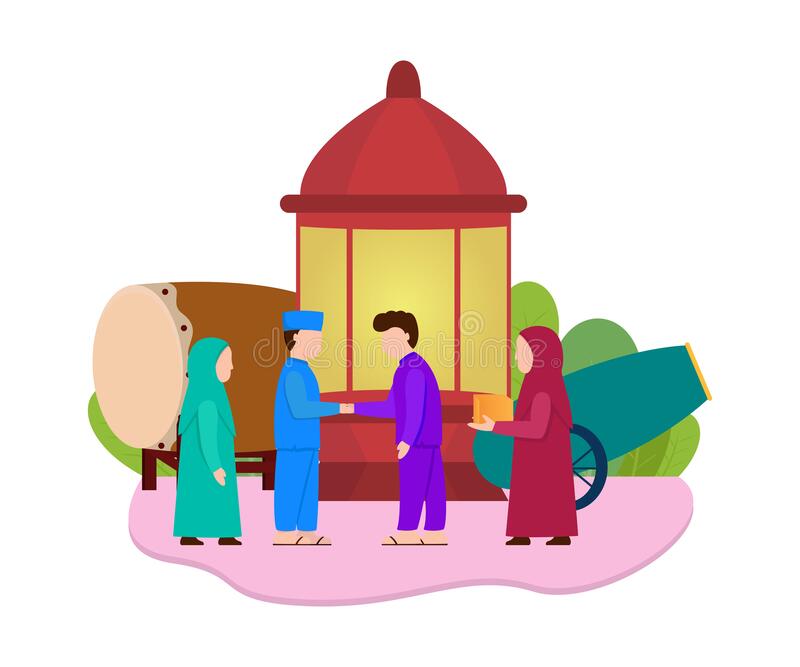 একে অপর থেকে ভালবাসর শিক্ষা গ্রহন করবো।
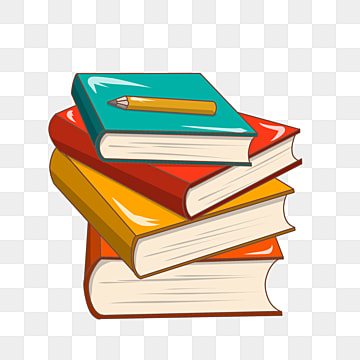 মূল্যায়ণ
০১। ঈদুল ফিতরের সুন্নত কয়টি ?
(গ) ৭টি
(খ) ৫ টি
(ক) ৪ টি
(ঘ) ৯টি
০২। ঈদুল ফিতরের নামাজ কত রাকাত ?
(গ) ৪ রাকাত
(ক) ২ রাকাত
(খ) ৩ রাকাত
(ঘ) ৫ রাকাত
০৩।ঈদ অর্থ কী?
(ঘ)  হাসি
(গ) ভয়
(খ) আনন্দ
(ক) ক্ষতি
০৪। ঈদের নামাজ কত রাকাত ও এবং কত তাকবীর ?
(ii) ৩
(iii) ৪
(iv) ৪ ও ৬
(i) ২ ও ৬
(গ) iii  ও iv
(খ) ii  ও iii
(ঘ) i
(ক) i ও ii
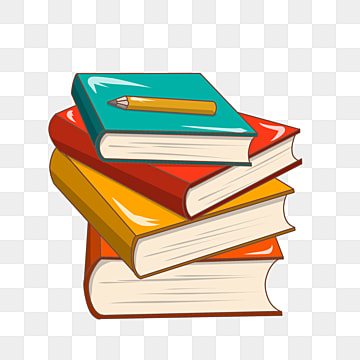 বাড়ির কাজ
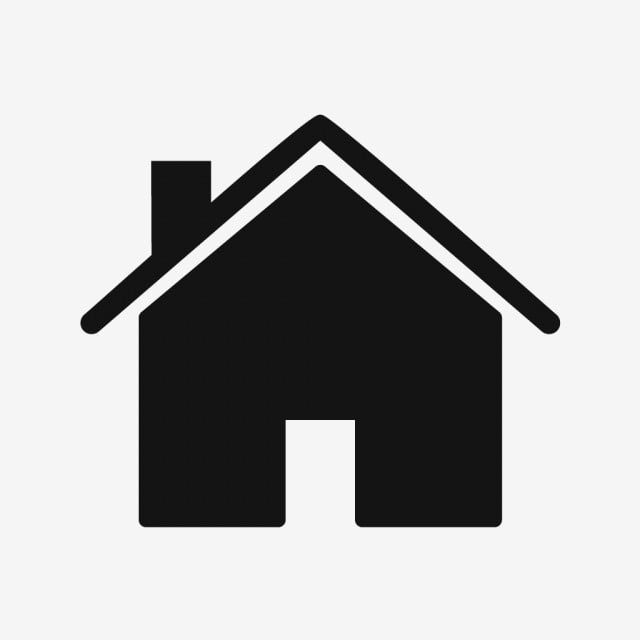 ঈদের সামাজিক শিক্ষা লিখে আনবে।
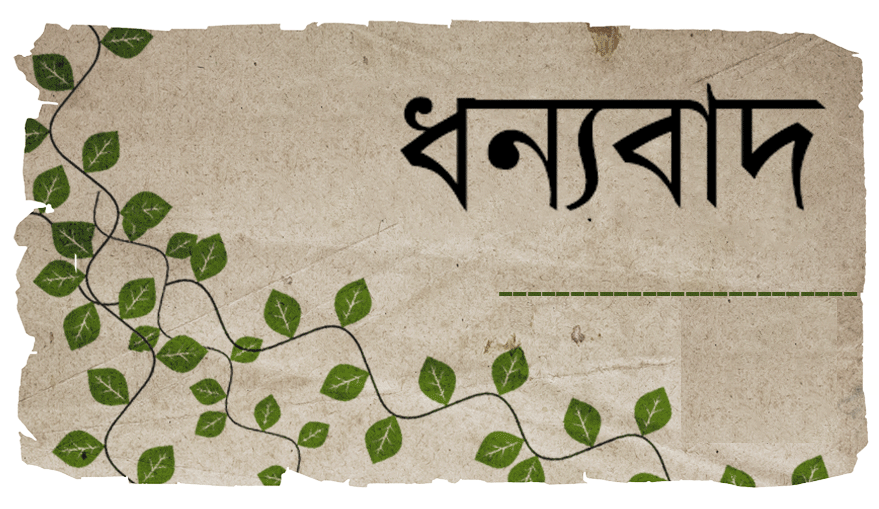